THE KSG ALUMNI ASSOCIATION
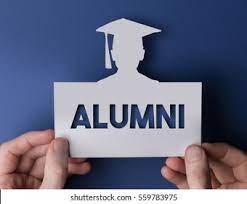 Registration of the KSG Alumni Association
Kshs. 1,000
Payable through
 NBK Paybill No: 976006
Account No. Your name
Established on 19th October,, 2020, registered with the Registrar of Societies as an apolitical society
Target-Former participants of the Kenya School of Government in all campuses
Objectives of the Association:
To provide continuous professional capacity & educational development programs for members
Provide avenues for productively/coordinated means of giving back to society e.g. supporting underprivileged students in selected schools 
Enriching the public service through shared experiences and knowledge, mentorship opportunities for younger public servants 
Documentation of the wealth of knowledge garnered over the years of service.
Undertake research activities in collaboration with KSG’s centers for Research
Proposed Alumni Activities
Leadership conferences and seminars
Awareness forums on topical/ emerging issues in public service
Team building and Get togethers
Networking with Alumni from other schools of Governments